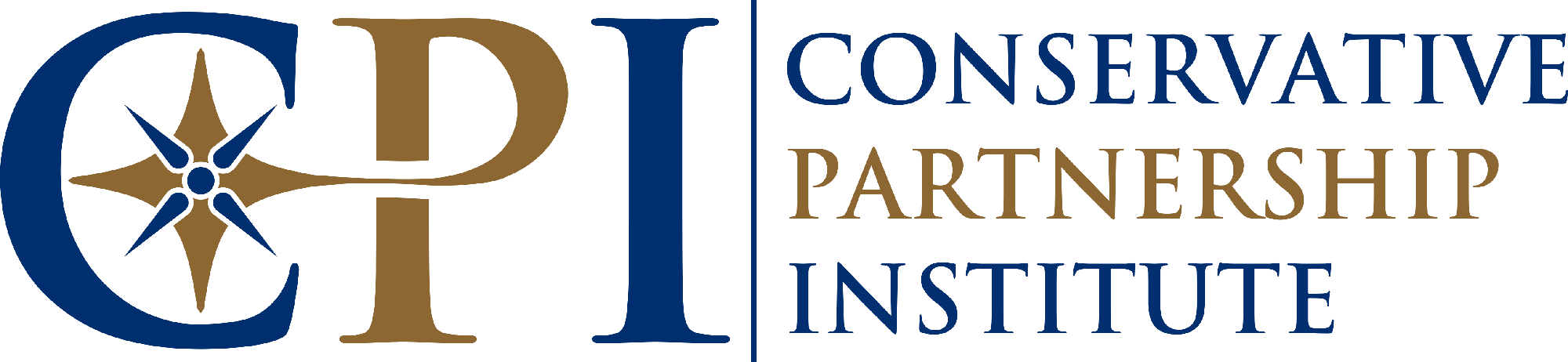 LEFT-WING INFILTRATORS
Ned Jones
Deputy Director, Election Integrity Network
Conservative Partnership Institute
www.whoscounting.us
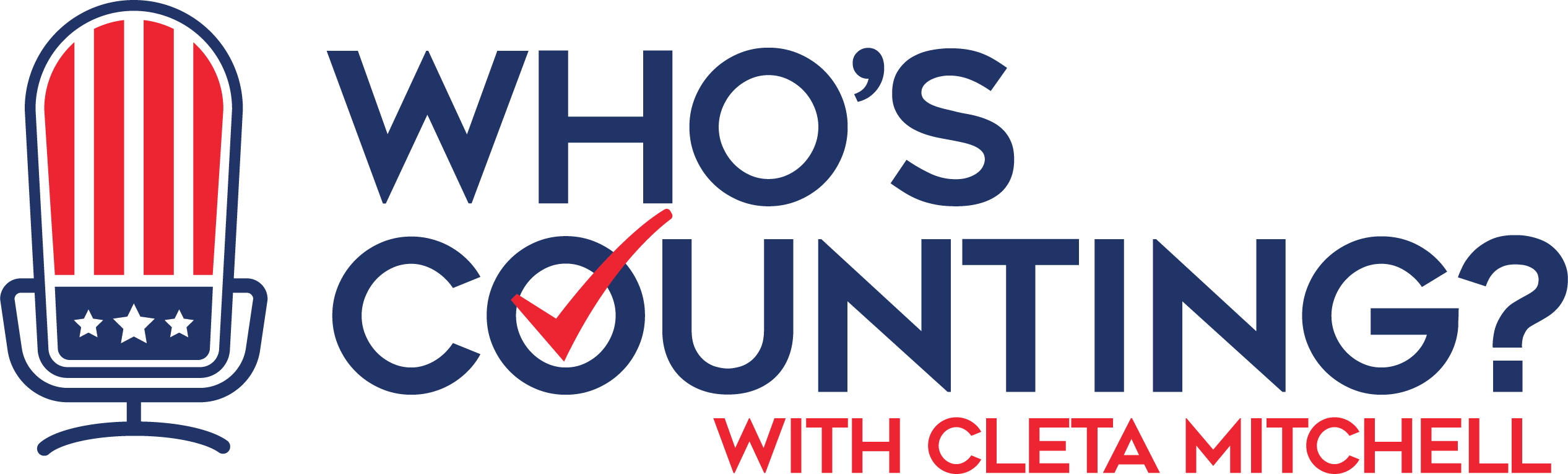 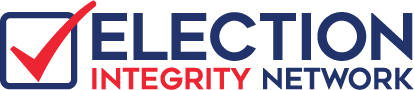 LEFT-WING INFILTRATORS
HOW DID I FIND THEM?
Capital Research Center – Excellent source for investigative reports on actual and potential Outside Influencers. 
Influence Watch Website - Run by the Capital Research Center is an excellent source for information about Left-Wing Infiltrators. 
USPS Websites– Information on organizations doing mass mailings, USPS marketing tools and policies . 	 	 
Internet Searches – Google, Bing, etc. 
State Board of Elections – Monitor their activities and attend their meetings. Good source for information about elections at the state level.
Local Electoral Boards - Monitor their activities and attend their meetings. Good source for regulations and guidance for election procedures.  
Local Registrars – Develop a relationship with your local Registrar. They will be your best source about what’s happening at the local level. It may take a FOIA request to get what you want, but a personal relationship goes a long way. They will help you get involved as an election observer. 
FOIA Requests – Freedom of Information Act requests are a valuable tool for information. They show the people running our elections that we are watching.
State and Local GOP – Join the local GOP Committee Unit. Good source of information about what the Party and Candidates are doing in your state.
Social Media - Twitter, FB, Telegram, GAB, Parler, etc. are all good sources of information, but always check out what you read as there is a lot of disinformation, and you only want to deal with facts. 
Media – Monitor as much Media as possible, but be real careful with the information. Beware of “Fake News”. You only want to deal with facts. 
Other Activists – Other activists in your local Task Force or State Coalition are a good source of shared information.